Slit-Valve Actuators
Repair and rebuilding Slit-Valve assemblies
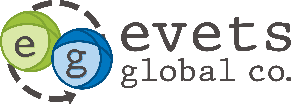 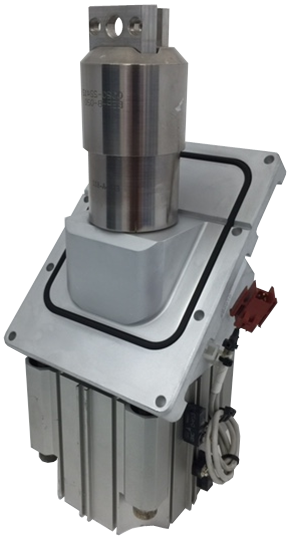 Repairs
Evets Global is capable of repairing 
an entire slit-valve actuator, from the 
bellows to the pneumatic cylinder. 

Here are some key parts:
Bellows cleaning
Aluminum body cleaning
Cleaning of O-ring groove
New shaft seal kits for pneumatic cylinder
New air fittings
Supply
Evets carries an inventory of all slit-valve actuator parts. We also keep a stock of new and refurbished slit-valves. We accept a core for a replacement slit-valves at a lesser cost to the customer. 
Pricing and lead times are available upon request